Body Paragraphs & Action Plan	5/13/15
LO: Can I create body paragraphs using my research?


Welcome Work:1. Get a computer and log in.
2. Save your PS Research Outline in the S Drive in the correct class folder.
FYI:
Problem-Solution Essay part of your EXAM GRADE

Problem-Solution Project 6th 6 Weeks grade
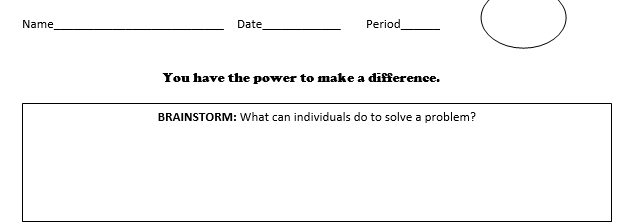 What can we do to help?
PERIOD 1: What can we do to help?
Personally do the right thing
Volunteer
Educate others
Acting as a role model/self-reflect
Raise awareness
Start an organization
Create a pledge
Social Media
Instagram
Twitter
Start a hashtag
Petition
Write a letter to gov’t
Donate to a fund
Non-violent protest
Developing empathy (simulation)
Body paragraph: 6 sentences
Topic sentence
IQ, Evidence 1
Explain 
IQ, Evidence 2
Explain
Concluding sentence
IQ= INTRODUCE QUOTE!
Step 1: Select your best pieces of evidence.
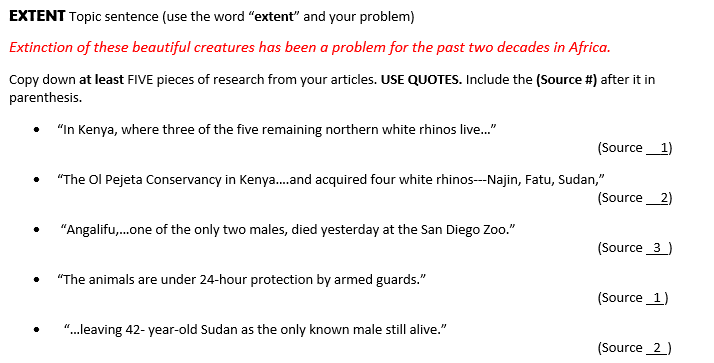 Step 2: Open up Body Paragraph Grids
Save it as “Pocket # Last name PS Essay”
	Example 15 Smith PS Essay
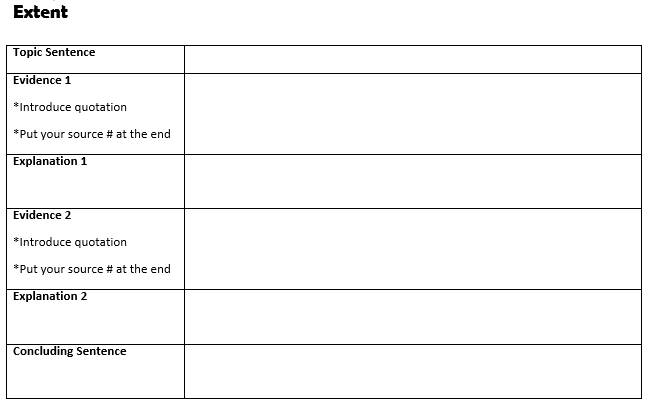 Step 3: Copy your topic sentence and 2 pieces of evidence to the essay.
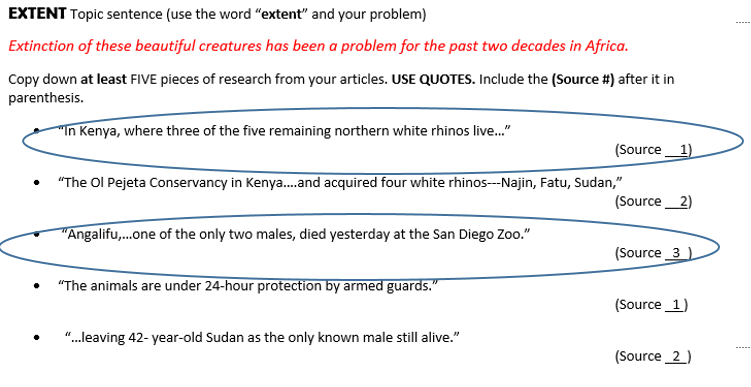 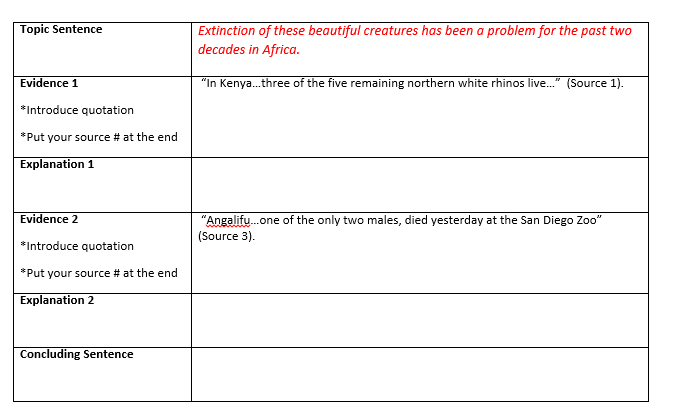 Step 4: INTRODUCE QUOTES
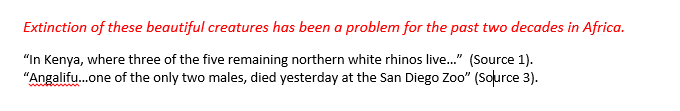 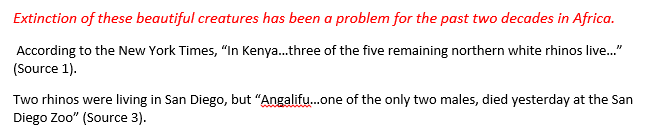 Step 5: Add explanation sentences after the proof.
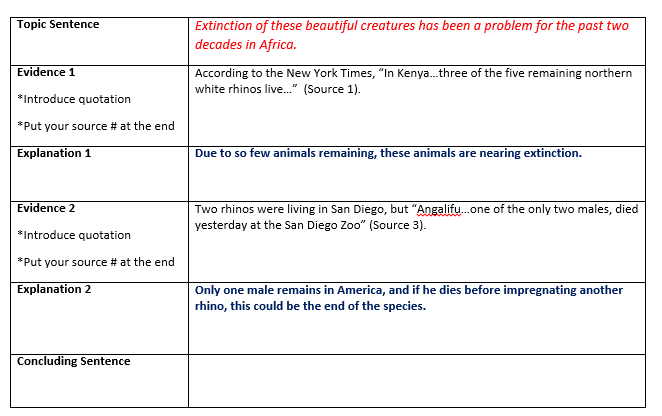 Step 6: Add concluding sentence
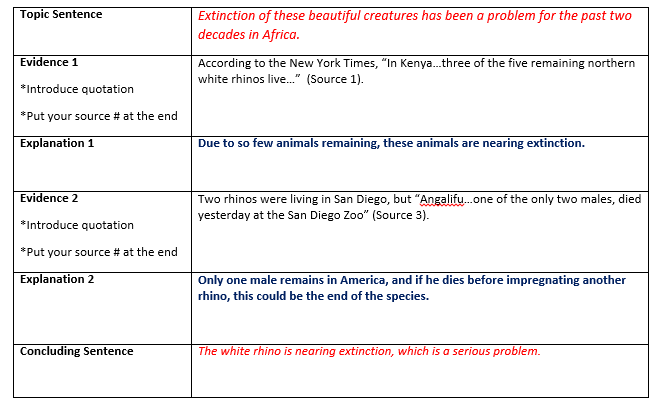 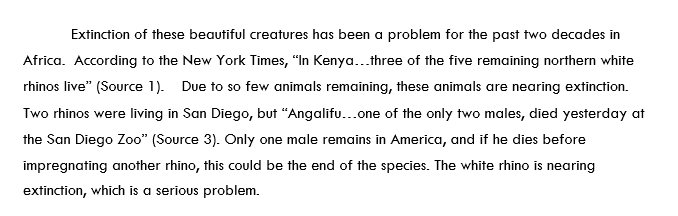 HOMEWORK:
Due Friday, May 15
Completed body paragraph grids 
Save in S Drive!

Action Plan worksheet


Next class period GMRT! (one hour)